中国画与油画
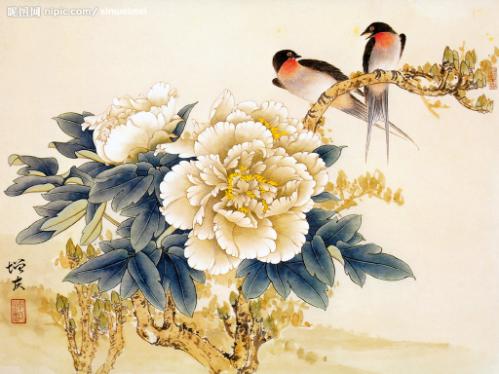 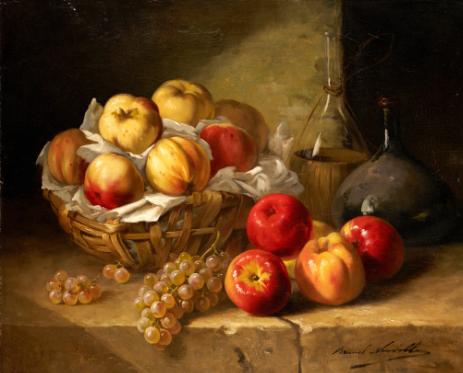 教学目标
通过欣赏比较中国画和油画的经典作品，认识中国画与油画的不同形式特点，表现上的不同侧重点和审美的不同着眼点。
了解中国画和油画所反应的不同民族特色。
自学指导
欣赏中国画作品，你有怎样的视觉感受。
欣赏油画作品，视觉感受又怎样？
画面里的那些因素使你获得这样的感受？
你认为中国画和油画有哪些差别？
艺术风格
中国传统的审美观，用传统的工具材料绘制而成
以线条为主要造型手段
强调笔墨变化的和情趣
注重对物象的神韵及个人情思的表达
空间处理采用散点透视
诗书画印相结合，为中国特有的形式美
西方绘画艺术风格中的主要画种，利用颜料的遮盖力和透明性充分表现对象
以明暗、色彩为主要造型手段
倡导模仿自然，再现自然，以真实感为美，客关表现物象
重视空间感、质量感，重视色彩的应用
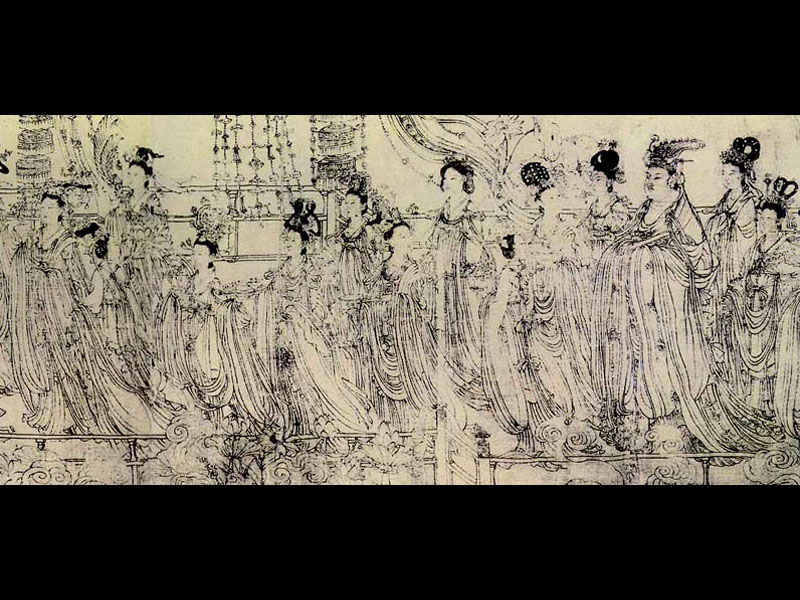 八十七神仙卷       唐  吴道子
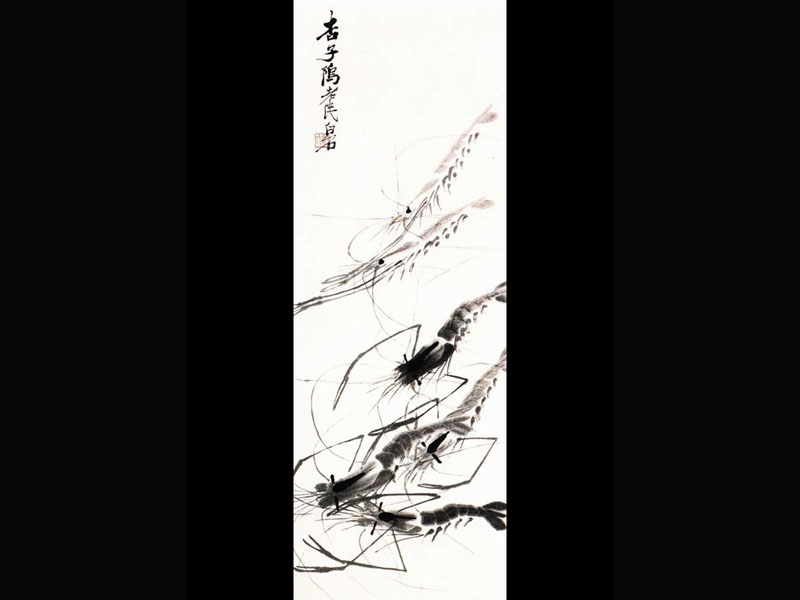 群虾图   齐白石
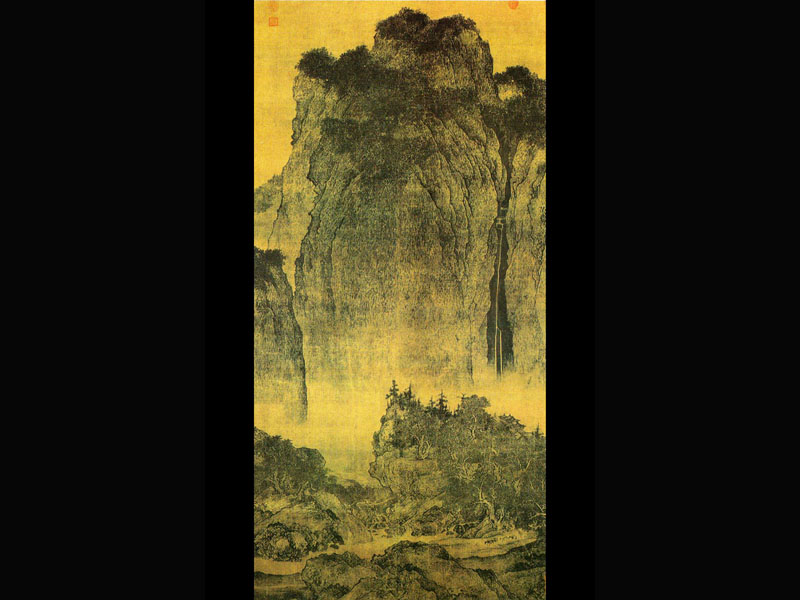 溪山行旅图 宋代 范宽.
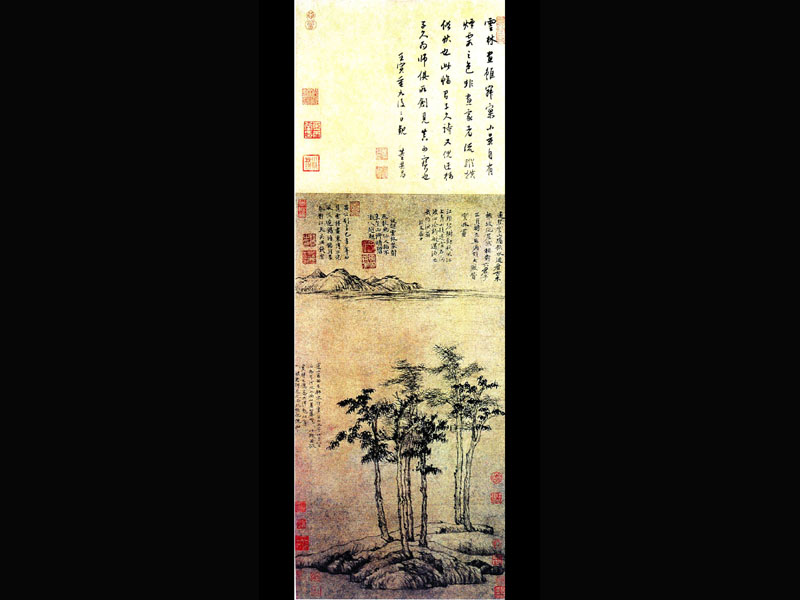 六君子图 元代 倪瓒
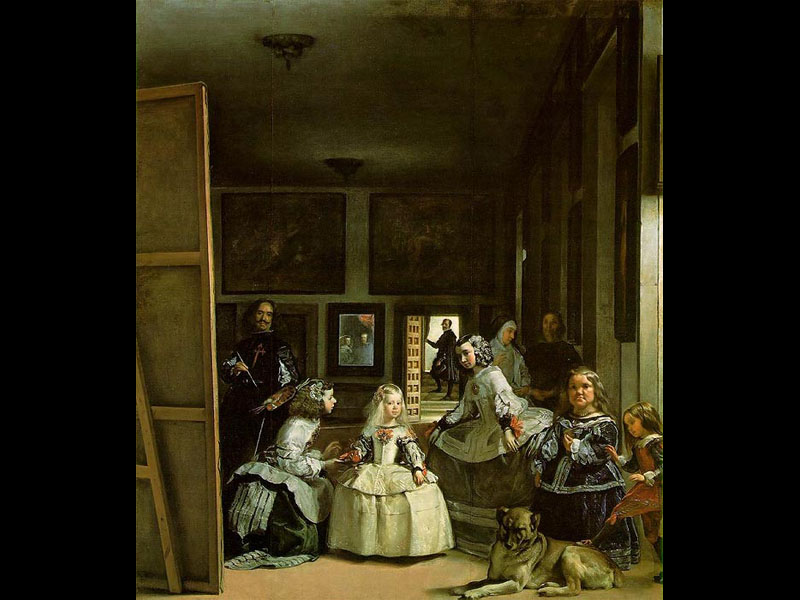 宫廷侍女  委拉斯凯兹（西班牙）
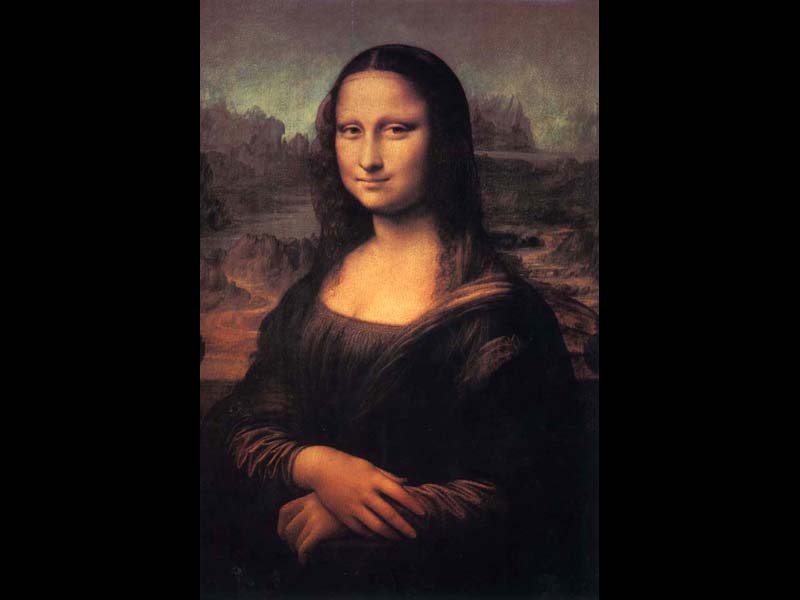 蒙娜丽莎 达·芬奇（意大利）
伏尔加河的纤夫  列宾（俄国）
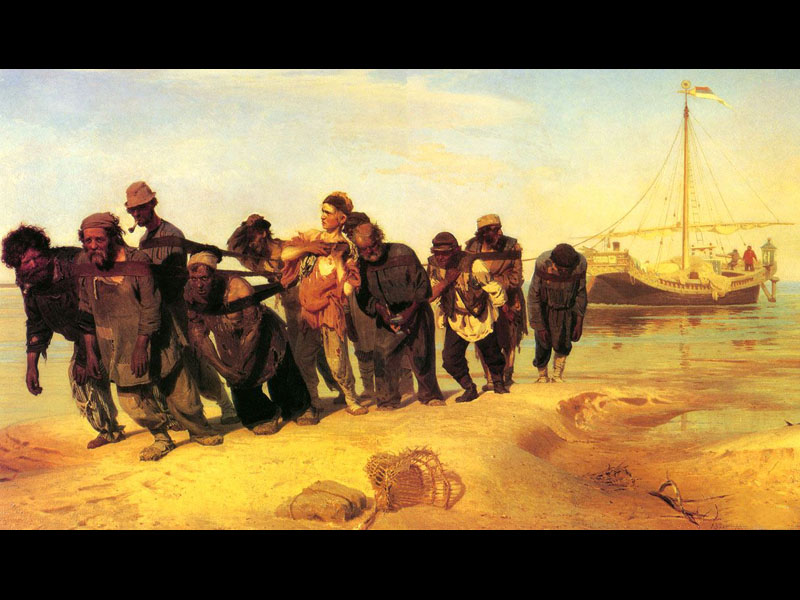 分类方式
中国画分为山水、花鸟、人物三科
表现形式有工笔、写意、没骨之分
油画分为风景、景物、人物
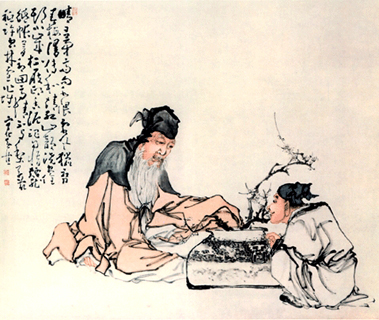 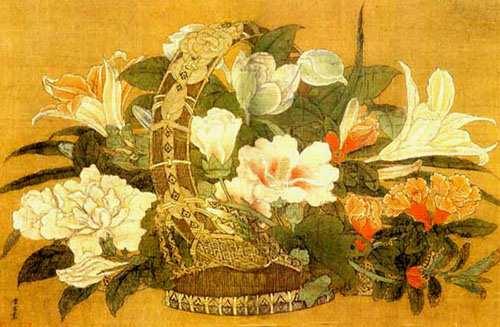 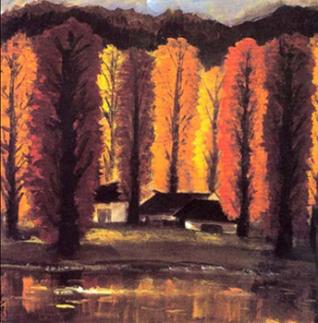 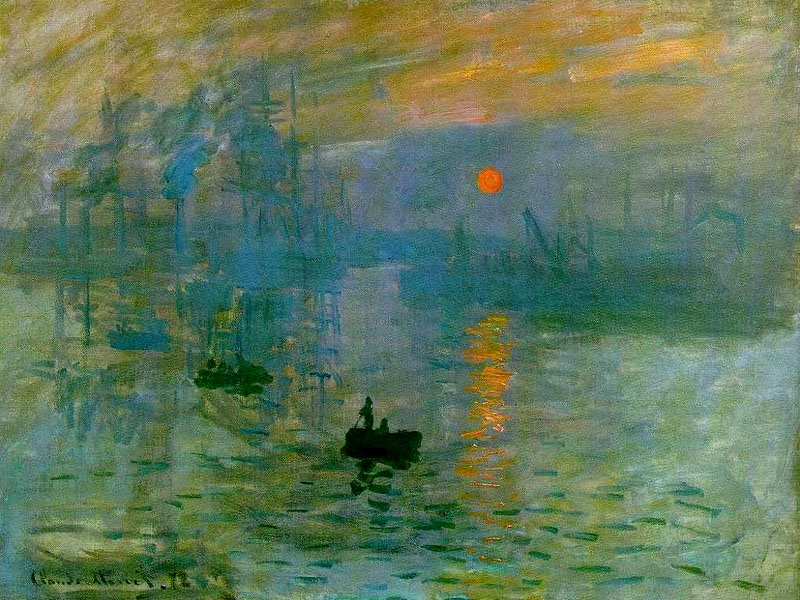 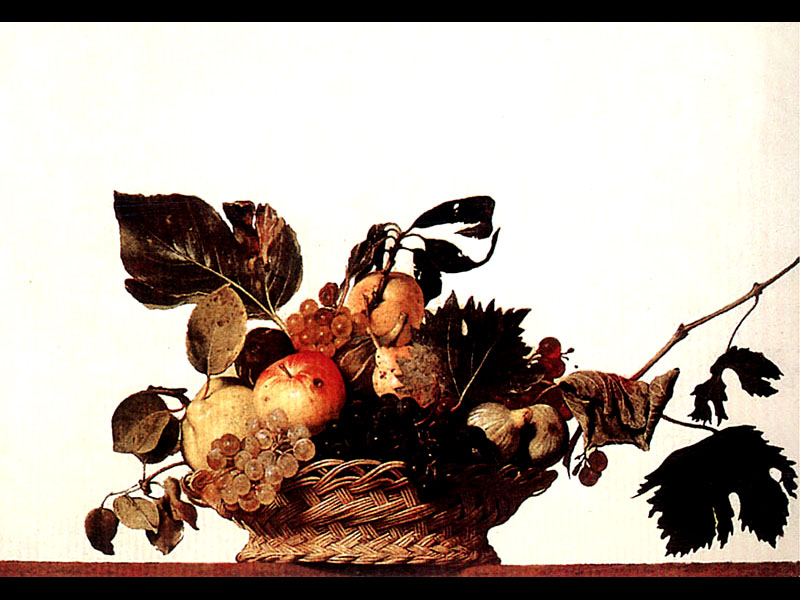 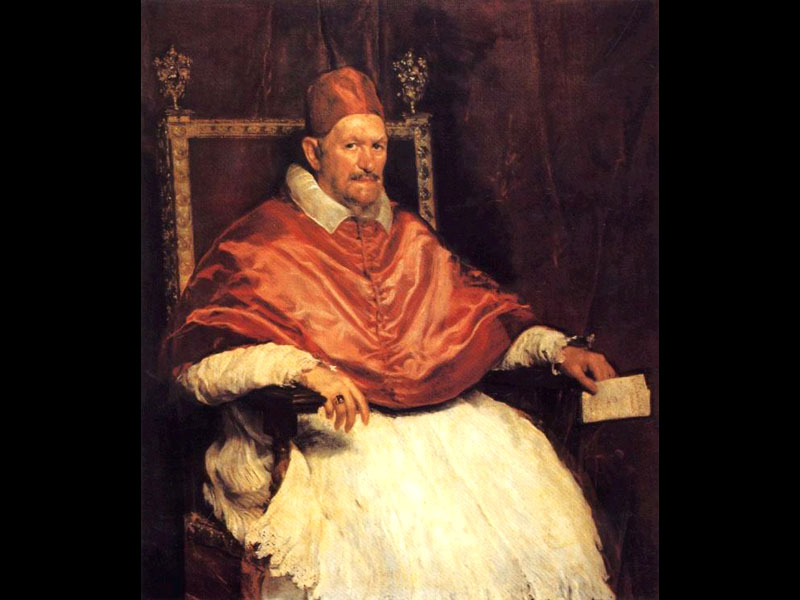 工具材料
笔墨纸砚，颜料、毛毡、笔洗、白瓷盘
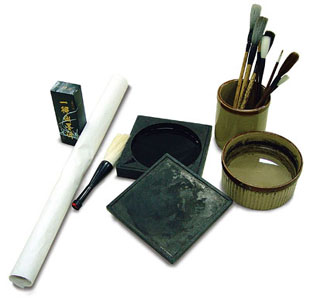 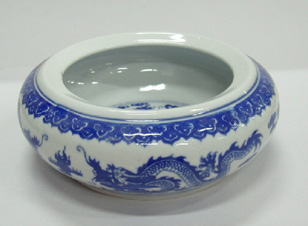 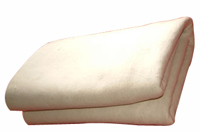 颜料、调色油、画笔、画刀、调色板、画框、油画布、画箱、画架
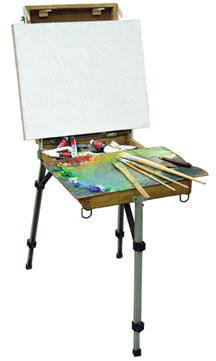 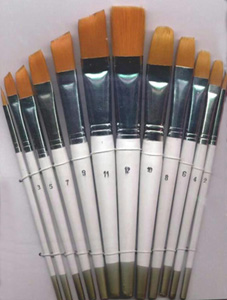 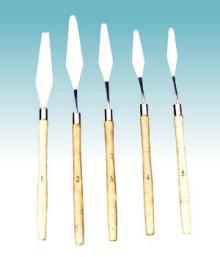 绘画技法
线描、泼墨、浅绛、金碧
透明着色和不透明着色
作业